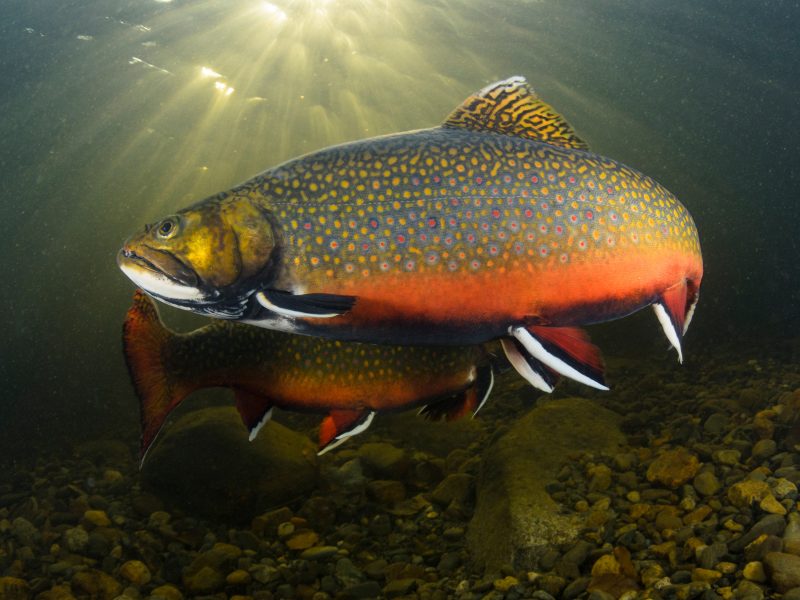 Climate Change Education through Cold-Water Fisheries Extension : Climate Narratives
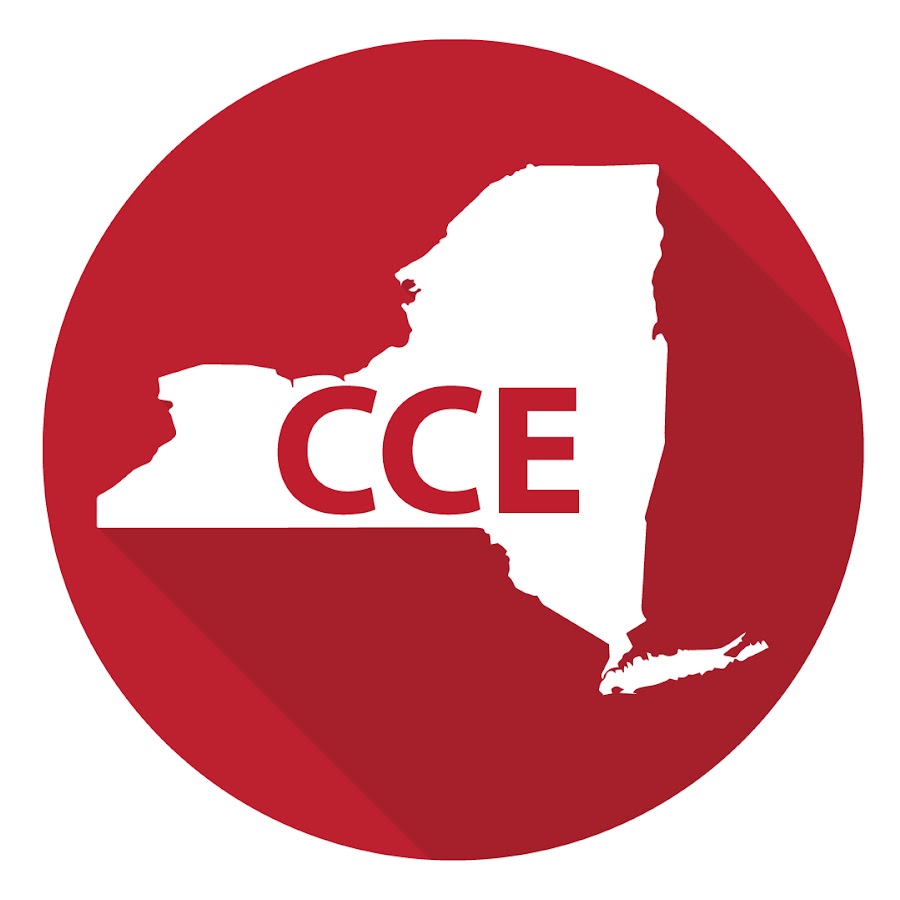 Keith G. Tidball, PhD

AG (and Natural Resources) In-Service
November 2021
Climate change is an important and growing area of emphasis for CALS and Cooperative Extension, but climate change education efforts must be integrated into existing areas of inquiry and outreach. 

Informing climate change narratives is perhaps the key  objective of Cooperative Extension today. Within this challenging effort, outreach and education to rural Americans, especially sportsmen and women, may be the most challenging objective, and the most important.


Within the area of natural resources conservation, aquatic environments and the fish that live within them are areas of intense scientific scrutiny and provide attractive and popular opportunities for extension education.
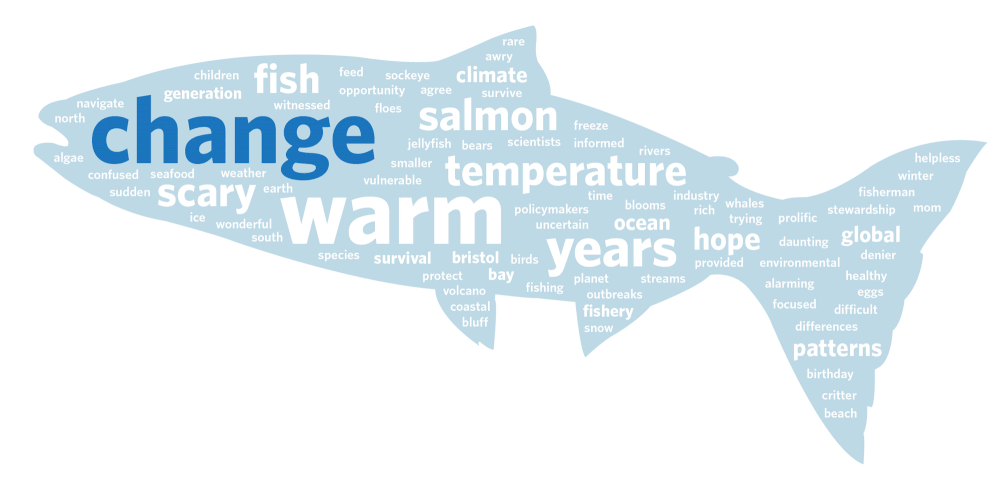 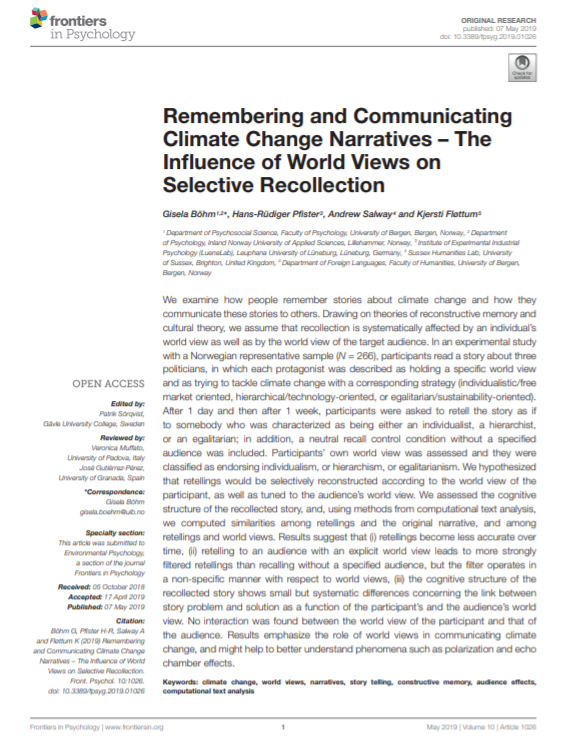 https://brage.inn.no/inn-xmlui/bitstream/handle/11250/2712526/fpsyg-10-01026.pdf?sequence=2&isAllowed=y
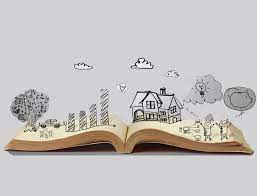 A climate change narrative represents people’s understanding of the climate change issue, including political and scientific aspects.
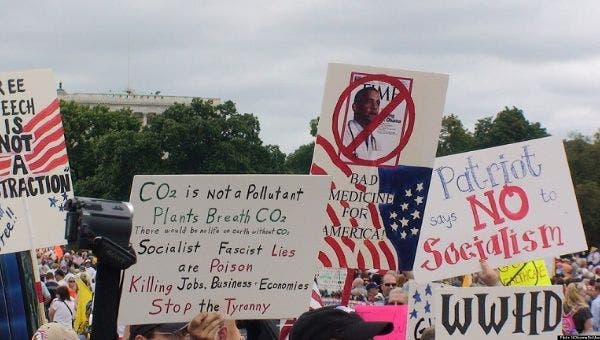 Whereas the vast majority of scientists agree about the scientific evidence concerning climate change, its dynamics and its causes (IPCC, 2014), popular narratives may range from outright disbelief, regarding climate change as a hoax contrived by left-wing ecologists, to viewing climate change as the most pressing problem of humankind, caused by greedy and reckless capitalists.
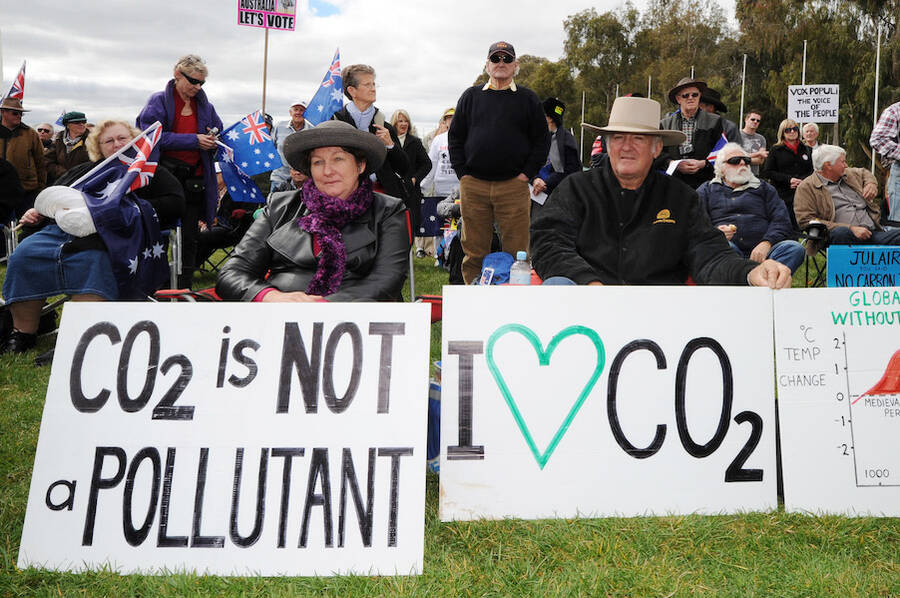 Evidence suggests that narratives rather than scientific facts represent people’s understanding of climate change (Lowe et al., 2006; Fløttum and Gjerstad, 2013, 2017; Jones, 2014; Paschen and Ison, 2014; Brown, 2017).
Important elements of narratives are:
 (a) causal relations (e.g., what are the causes of climate change, how can climate change be mitigated?)
 (b) intentions of relevant actors (e.g., who is responsible for climate change?) (Böhm and Pfister, 2001, 2005, 2008; Bostrom et al., 2012)
 (c) affective and moral evaluations of strategies to mitigate climate change as well as of consequences of climate change (Böhm et al., 2018; Doran et al., 2018).
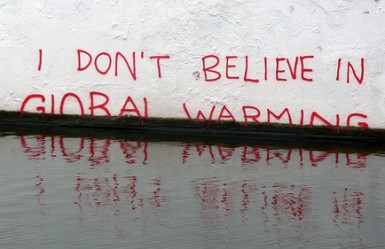 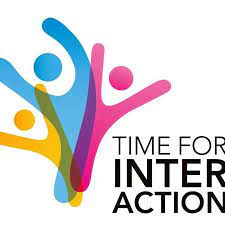 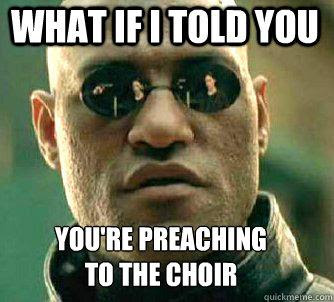 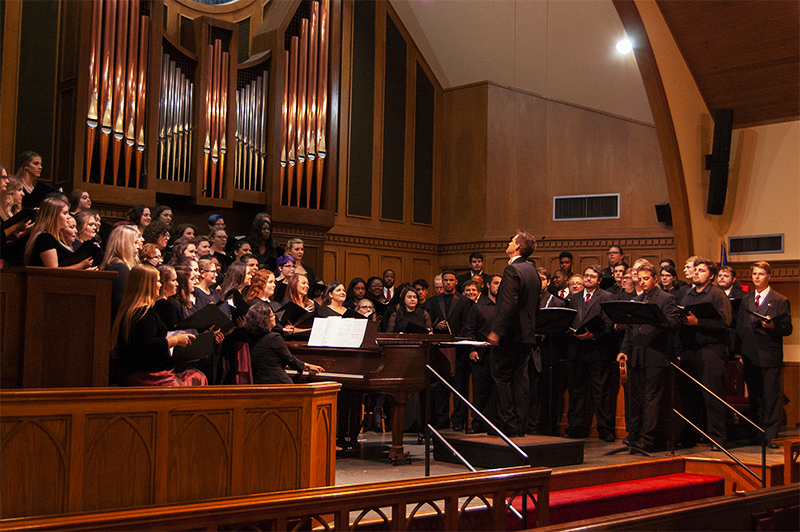 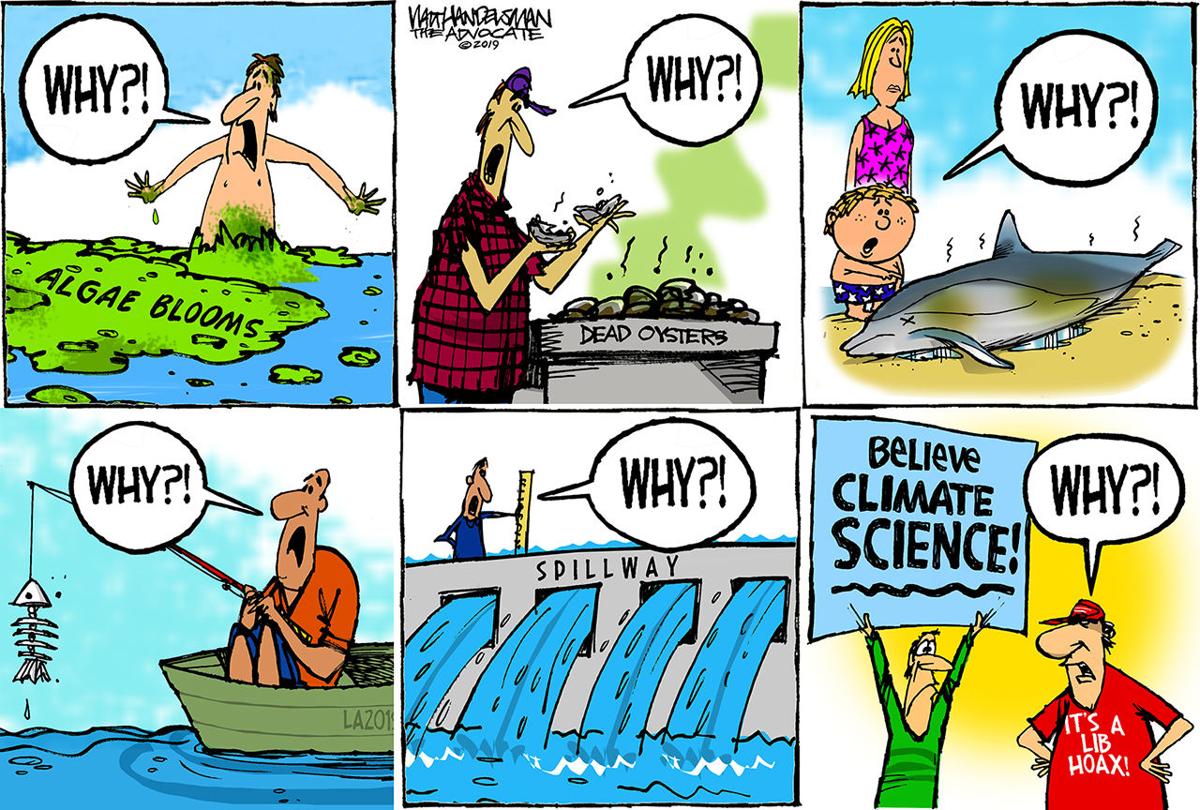 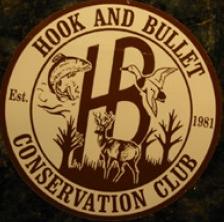 Start w the Hook & Bullet Crowd…
Rather than debating specific points of air temperature or carbon dioxide data, we are developing a framework that focuses on the cascading effects of a changing climate in the biological world, including impacts to species of fish and game most important to sportsmen and women. We highlight on-the-ground projects that help fish and wildlife adapt to a changing environment.
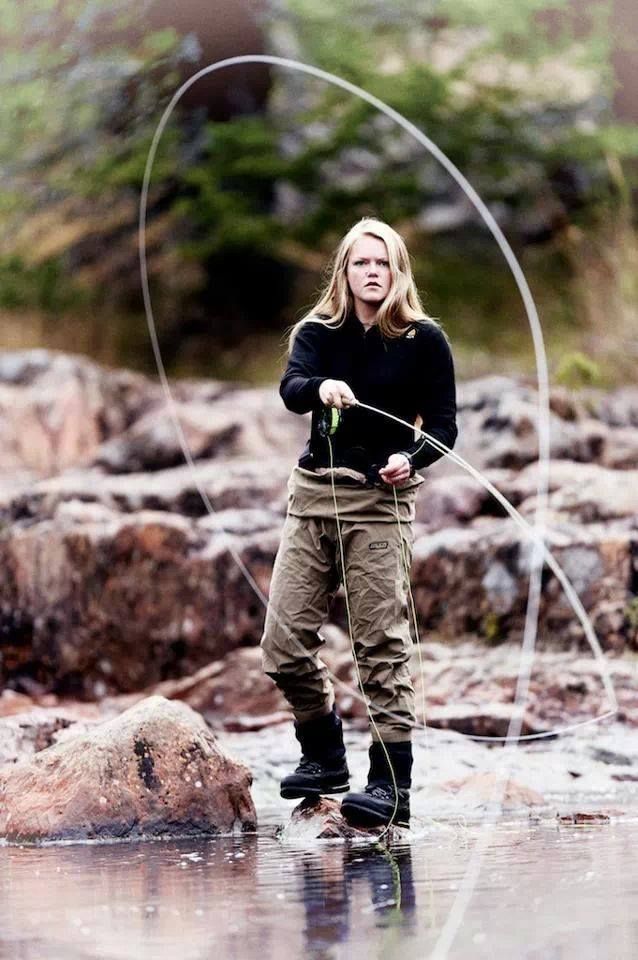 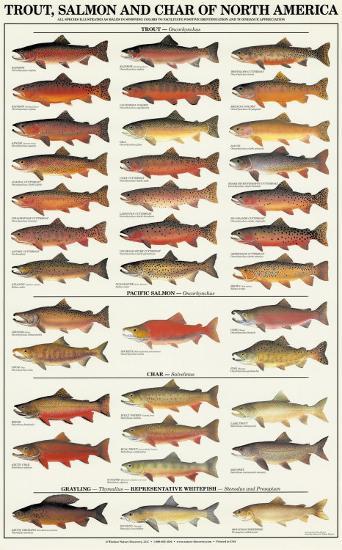 Fishes of the family Salmonidae, including trout (Oncorhynchus), char (Salvelinus), salmon (Oncorhynchus and Salmo), grayling (Thymallus), and whitefish (Prosopium), are likely to be particularly vulnerable to climate change because of their dependence on cold, clean water. Salmonids are also among the most popular and sought-after fish by recreational anglers.
What is the Threat?
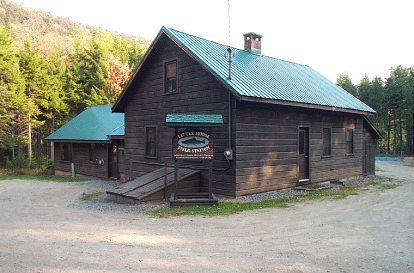 The Department of Natural Resources & Environment has vibrant and world-class fisheries research capacity, including renowned scientists, excellent facilities, and a high degree of academic productivity. 
Two field stations, one in the Adirondacks (Little Moose Field Station), and one on Oneida Lake (Cornell Biological Field Station at Shackelton Point) produce long-term ecological studies and state-of-the-art fisheries management recommendations for regional, state, and federal managers.
 Yet, historically, very little extension activity has been generated from this significant fisheries research capacity. 
Therefore, neither DNRE or CALS has fully leveraged or experienced the fullest impact of the extension of this work to the citizens of New York. 
This lack of fisheries extension is magnified by the loss of the Sport-Fishing and Aquatic Resources Education Program (SAREP) in 2001.
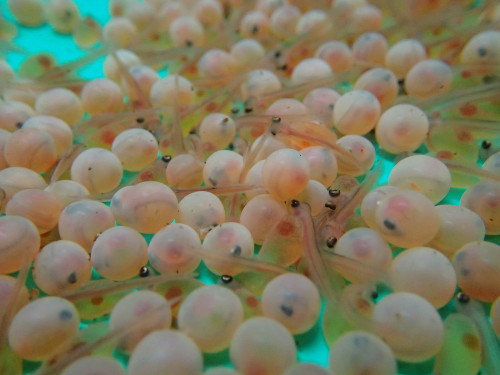 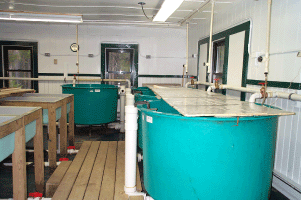 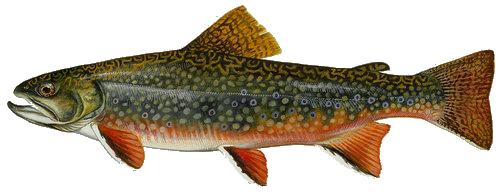 Current attention on climate change and the direct linkages between climate change and the health of cold-water fisheries presents a new and novel opportunity to reinvigorate fisheries extension in the Natural Resources & Environment portfolio via an innovative multi-pronged approach.  

This occurs at a time when there is increasing interest in fly-fishing among youth and adults, especially women, and increasing interest in brook trout (New York’s State fish) restoration, in tandem with increasing interest in the plight of Loons, a water bird that is dependent on healthy cold-water systems in the Adirondacks.
Brook Trout Conservation
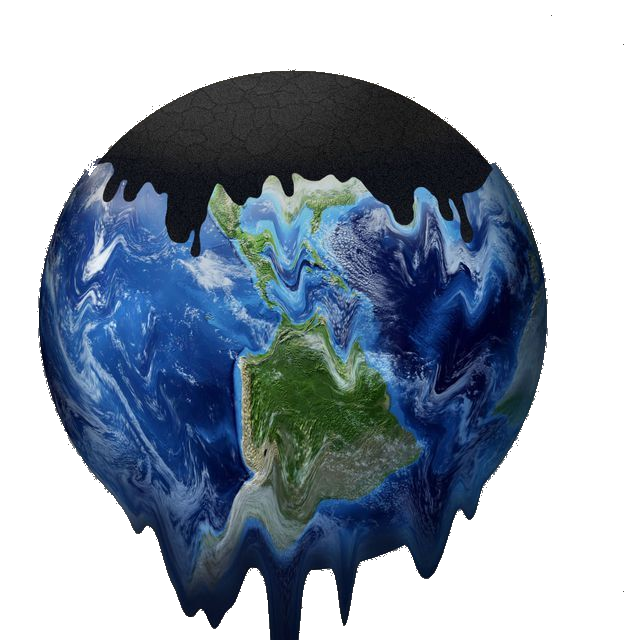 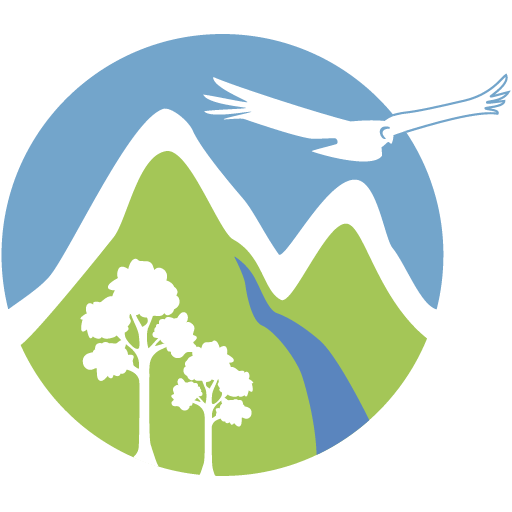 Habitat Restoration & Protection
Climate Change Education
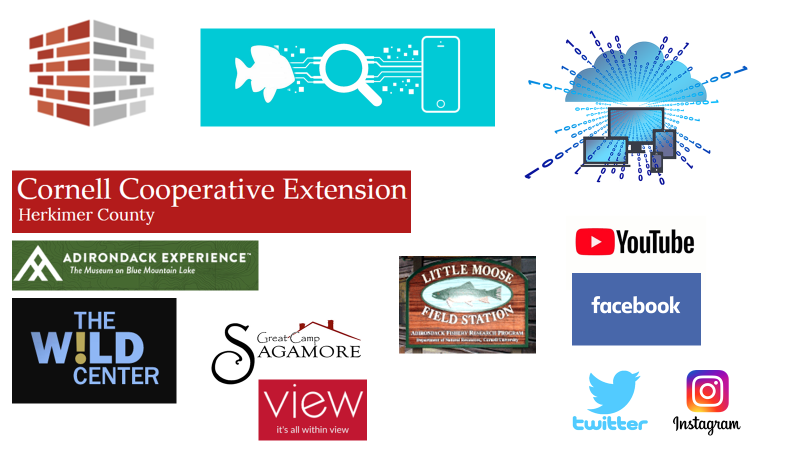 Pairing general citizen interest in these charismatic species (brook trout and loons) and places (the Adirondacks) with existing partnerships with Trout Unlimited, the Adirondack League Club, Great Camp Sagamore, Trout Power, and NYS DEC fisheries, as well as the three most prominent museums in the Adirondacks (The View in Old Forge, ADK Wild Center in Tupper Lake, and the Adirondack Experience in Blue Mountain Lake), will no doubt catalyze our efforts to work with CCE County Associations in the Adirondacks (Clinton, Essex, Franklin, Fulton Montgomery, Hamilton, Herkimer, Lewis, St. Lawrence, Saratoga, and Warren Counties) to better educate New Yorkers about climate change and its impacts on the lakes and streams of the Adirondacks, and the fish living within them. 
This extension education will lead to New Yorkers who are better educated about threats to our climate, to clean water, and who are also better educated about their land grant university and its engaged scholarship efforts through cooperative extension
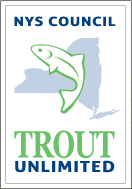 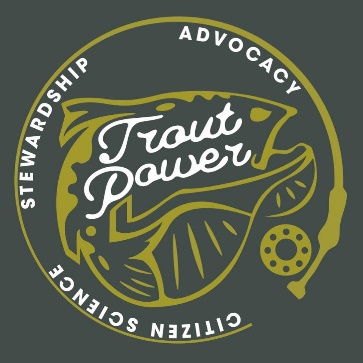 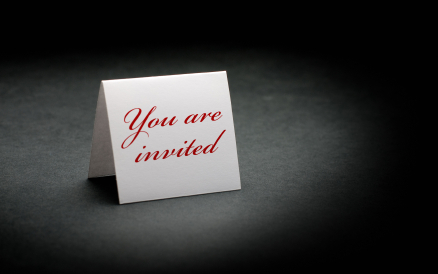 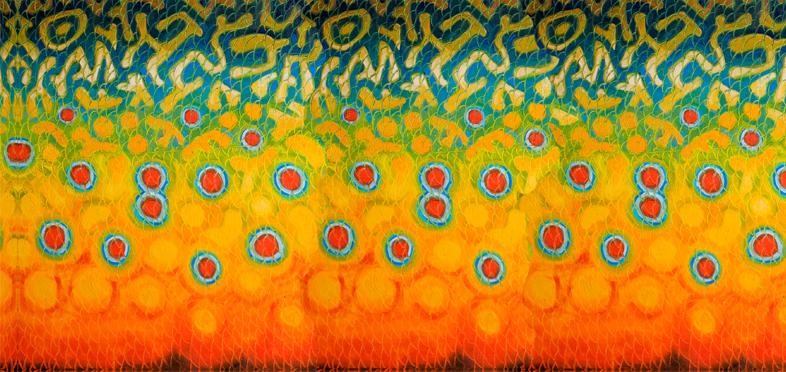 Extension Objective 1: Innovate and reorganize internal extension strategies and approaches by using a cherished, charismatic and iconic creature as  Pathway & Portal for climate change education.
Extension Objective 2: Develop Innovative Revised and New Fisheries Extension Education Products & Publications
Extension Objective 3: Create an Innovative Fisheries Extension Web Presence and Experience
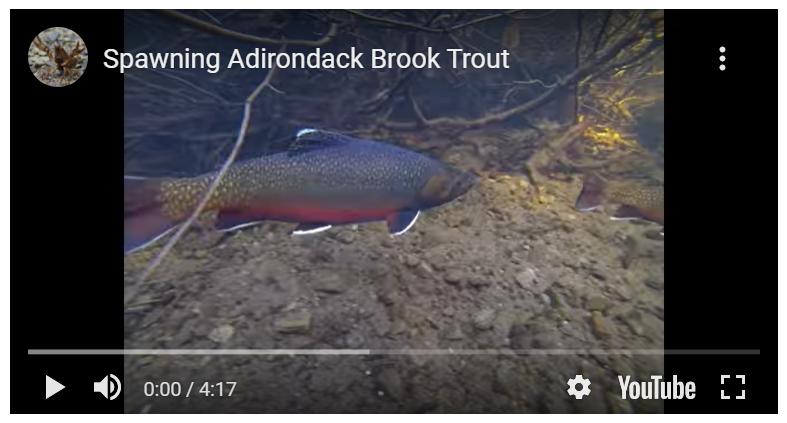 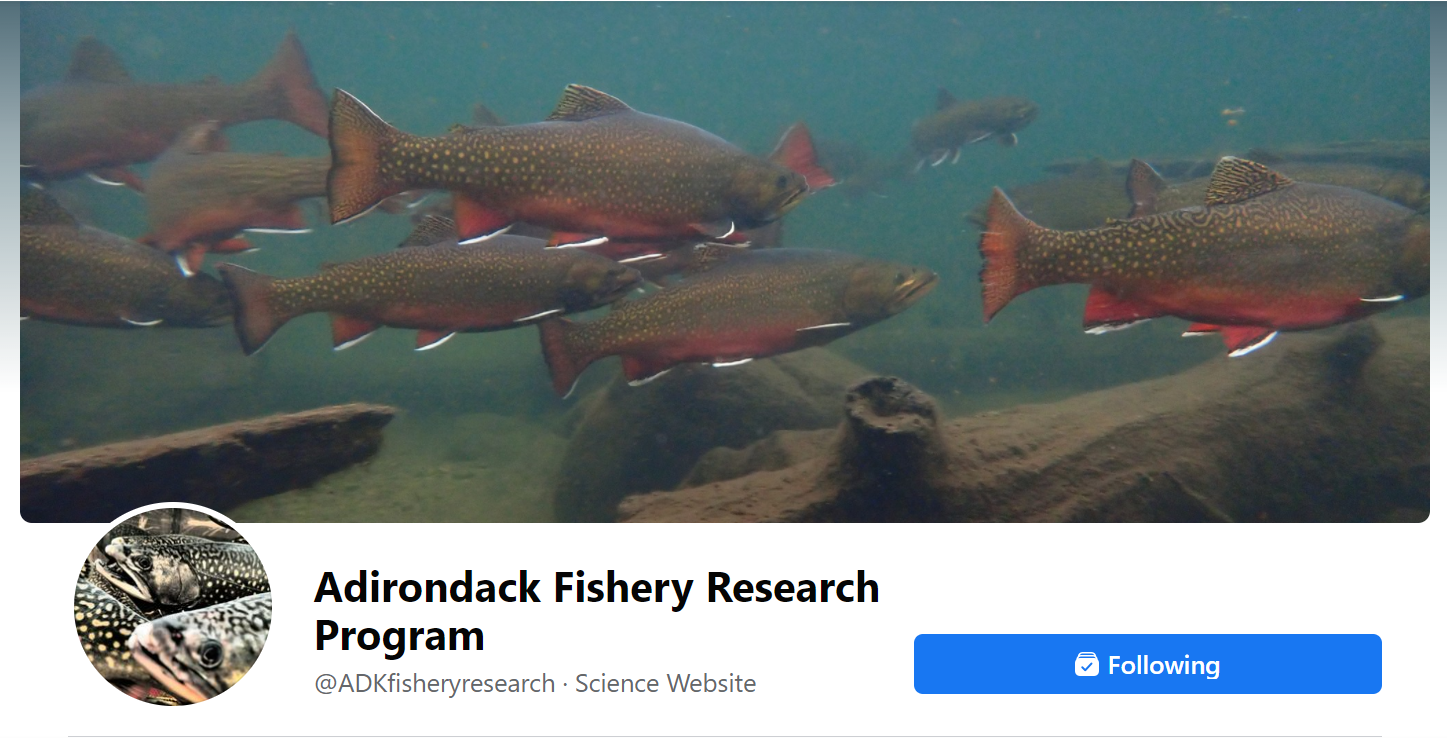 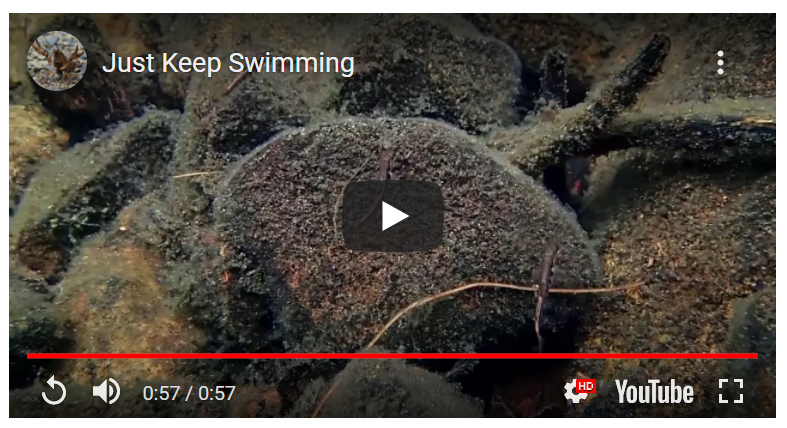 https://www.facebook.com/ADKfisheryresearch

@ADKfisheryresearch
Extension Objective 4: Build New CCE North Country ADKs and Fisheries Partnerships
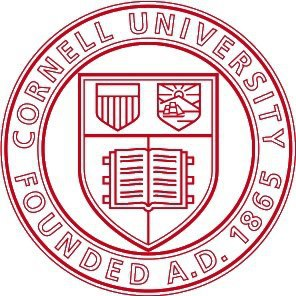 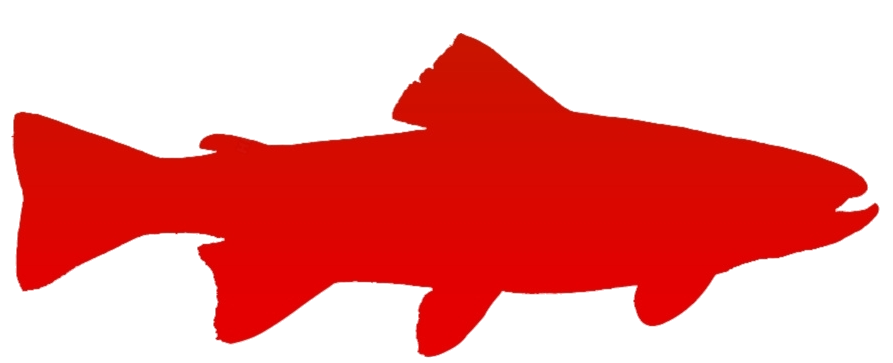 ADK Brook Trout Alliance
Extension Objective 5: Initiate New Innovative Cold-Water Fisheries Extension Programs
Extension Objective 6: Recruit New CCE Partners & Participants
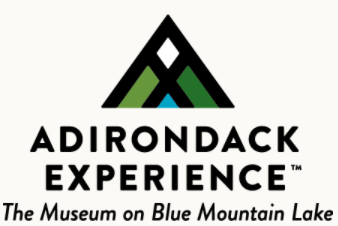 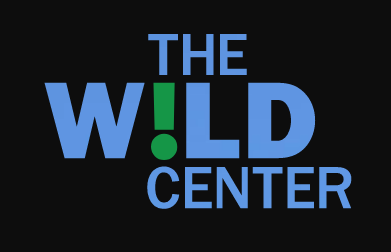 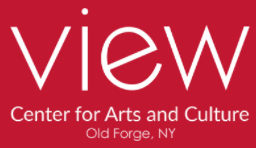 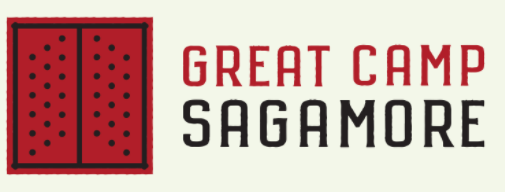 Questions?
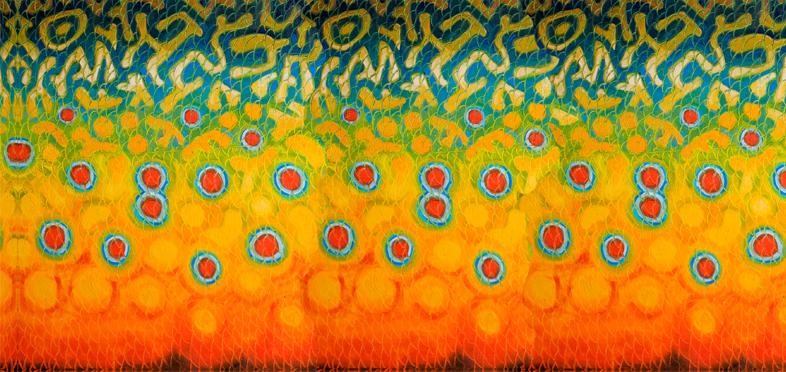 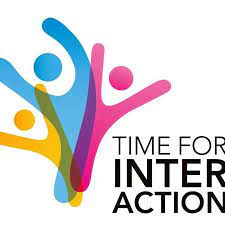 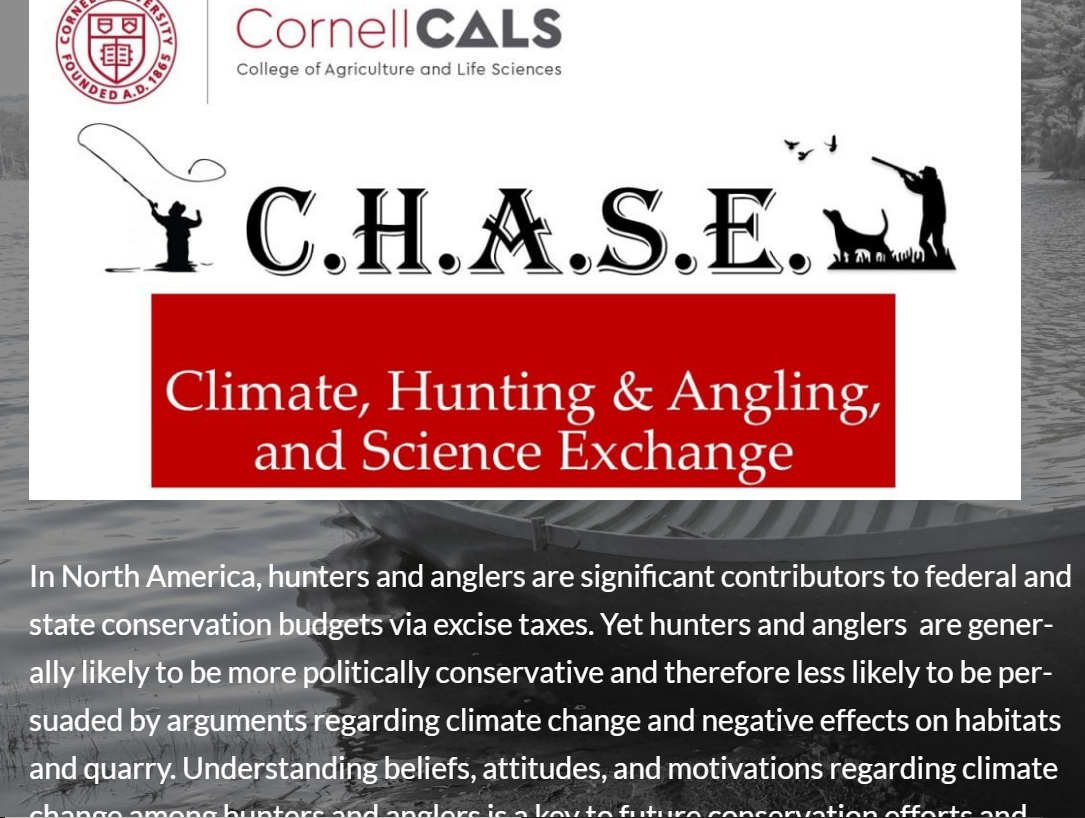 A parting shot…
https://blogs.cornell.edu/spear4/289-2/
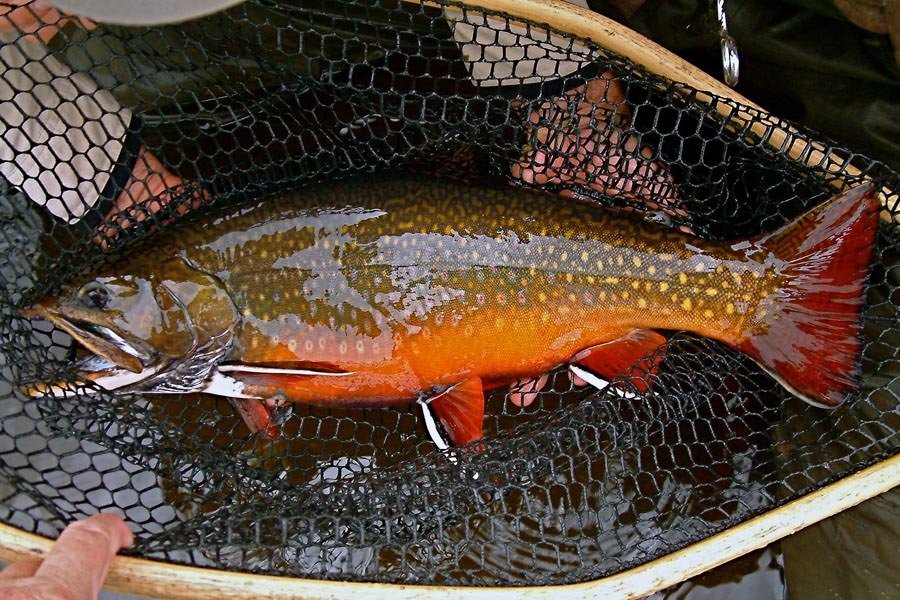 Thank you!
Next Up – A CCE Association Perspective with Garett Livermore from Herkimer County CCE